Simply Fun Childcare News
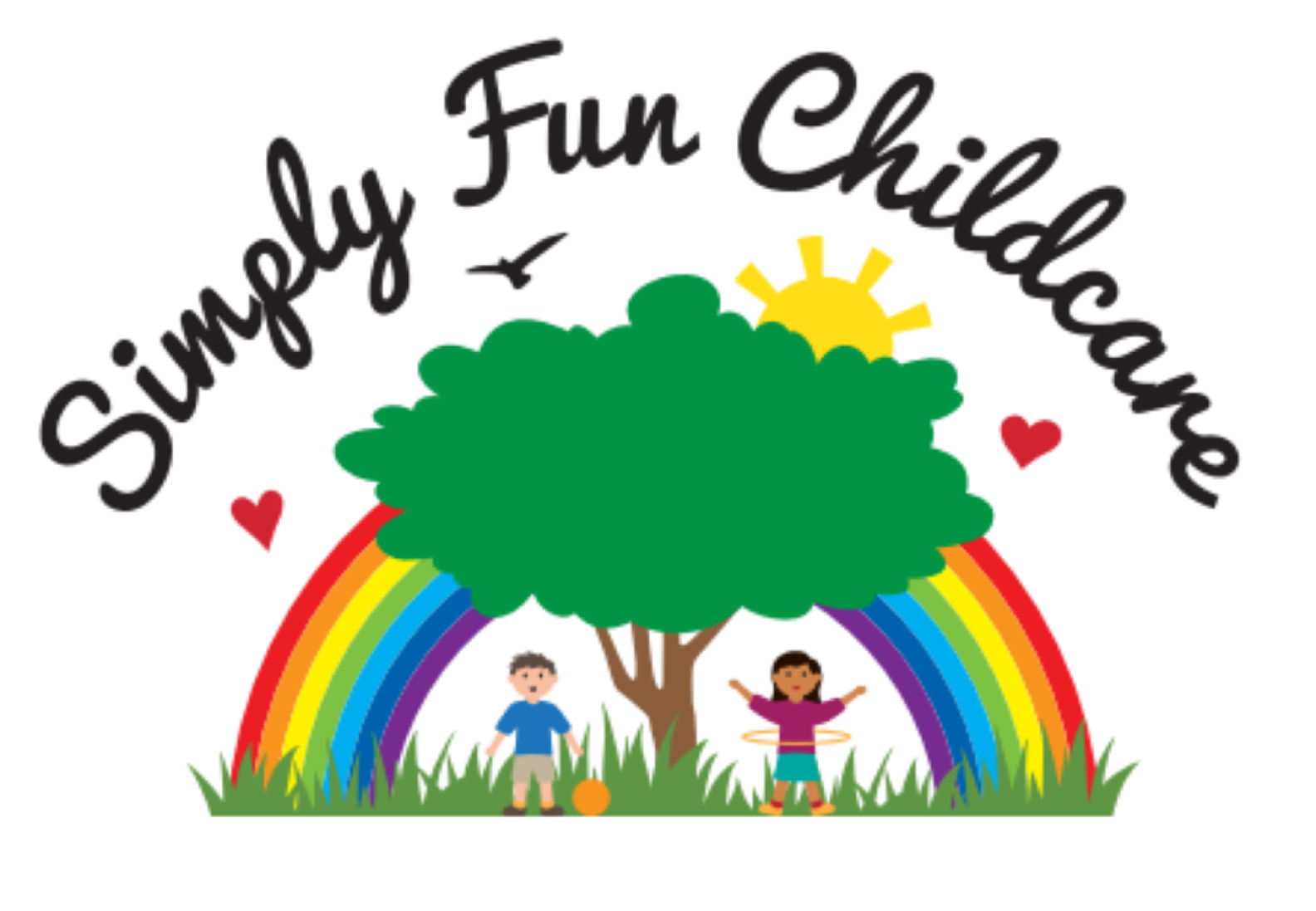 WINTER’S CLOSURE
Saturday, December 23, 2023 – Monday, January 01, 2024
All centers will resume opening on 
Tuesday, January 02, 2024
Messages from Miss Brenda
As 2023 comes to a close, we want to express our heartfelt thanks for being a part of our [Childcare Center] family. It's been a year of growth, joy, and wonderful achievements.
Our little ones have thrived, thanks to your support and our dedicated educators. From first steps to big leaps, every milestone has been a shared victory.
As we embrace the holiday spirit, we wish you joy and warmth with your loved ones. Looking ahead, exciting plans await in 2024, and we can't wait to share them with you.
Thank you for entrusting us with your child's journey. Wishing you a joyful holiday season and a Happy New Year!
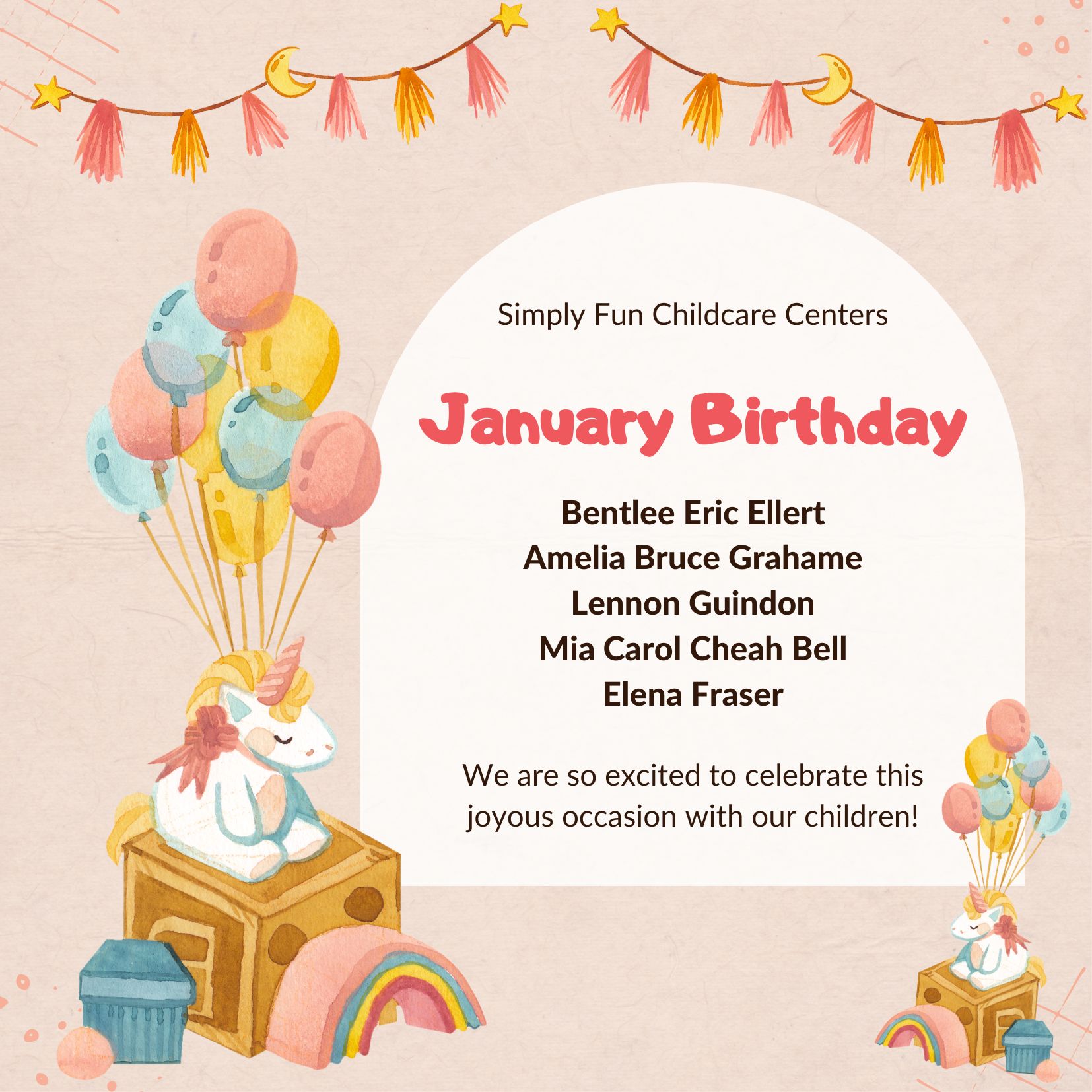 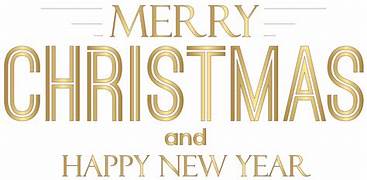 2024 Holidays’ Schedule
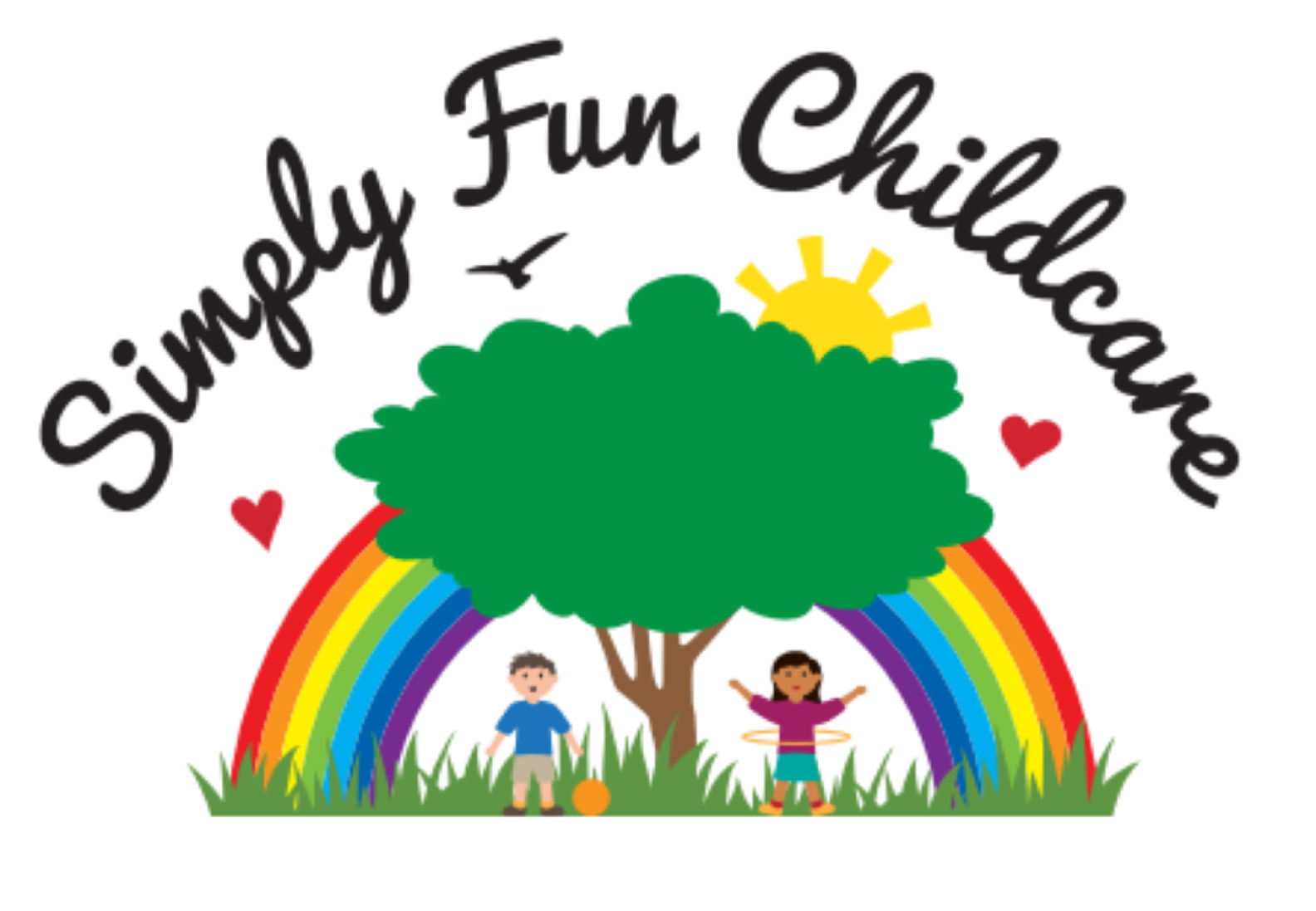